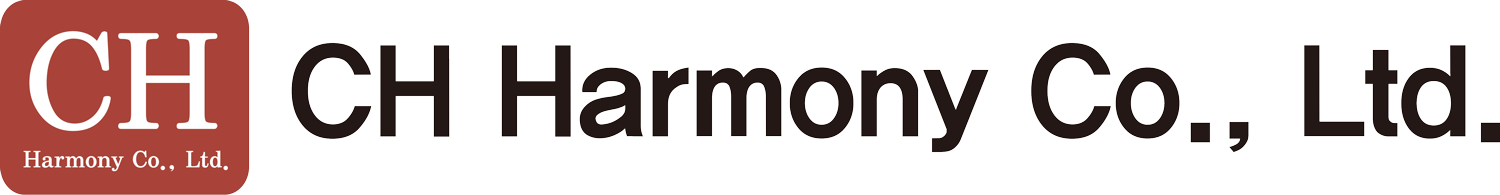 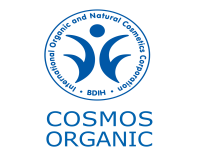 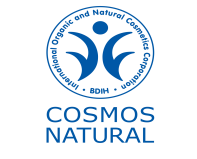 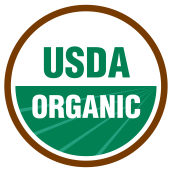 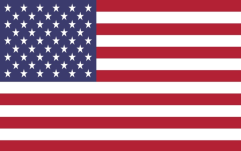 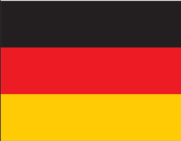 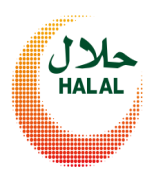 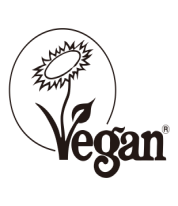 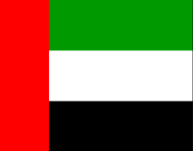 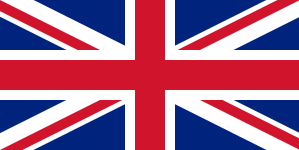 국제인증 유기농화장품, 환경 친화적 생활용품 제조 전문기업
Specialized in manufacturing certified organic cosmetics, eco-friendly household goods.
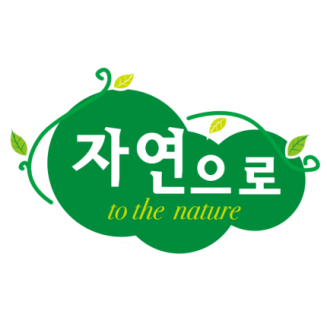 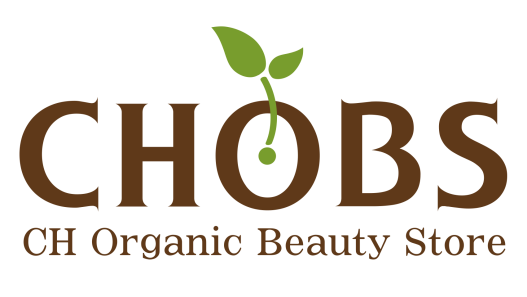 Contents
Company Overview
 Corporate History
 About CEO
 Organization Chart
 About CH Harmony Brand
 Business Area
 Competitiveness of CH Harmony
 Manufacture factory
 R & D Center
 Certificate
 Products
www.chharmony.com
Company Overview
Date of 
  Establishment       May 2006    
 Business Areas      Organic & Natural Cosmetic, Eco-friendly household goods
                            Trading(Parchment paper, cosmetic container, and so on)
 Headquarter         (Pyeongchon O’Biz TOWER)222, 126, Beolmal-ro, Dongan-gu, 
                             Anyang-si, Gyeonggi-do, Korea   
 Factory                (Pyeongchon O’Biz TOWER)222, 126, Beolmal-ro, Dongan-gu, 
                             Anyang-si, Gyeonggi-do, Korea  
 Web Site              B2C : www.chharmony.co.kr  
                            B2B : www.chharmonyb2b.co.kr
                            DIY : www.diyorganic.co.kr   
                            Company : www.chharmony.com       
 Contact                chsale01@chharmony.co.kr 
                            Tel +82 70 8670 1978 
                            Fax +82 31 476 2666
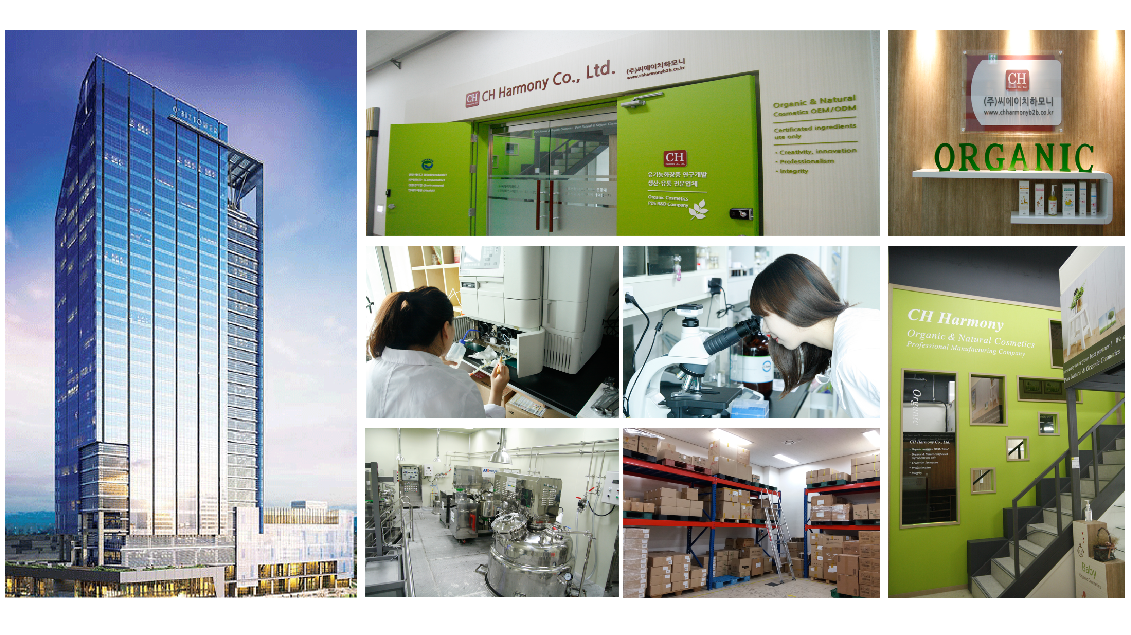 www.chharmony.com
Corporate History
■Major Corporate Milestones
2016
2017
2018
2019
11     BDIH Cosmos Organic / Natural Certified
10     Vegan Society Certified
03     ISO 22716 Certified
Certified Kyoung-gi prv. Promising Small and Medium-sized Enterprises (No.2018-116)
12     Commendation for commercialization of excellent agricultural technology(Rural Development Administration)
04     USDA-NOP Certified
12     Awarded Excellent Venture Company in Kyoung-gi Prv.(Ministry of SMEs and Startups)
   Awarded 26th Enterprise Innovation Awards (Korea Chamber of Commerce and Industry)
08     2019 Korea Organic Star Products Competition Gold Award (Ministry of Agriculture, Food and Rural Affairs)
03     Granted a patent(10-1965178) : Methods of manufacture of undiluted extract of hot vacuum extraction method
         and the undiluted extract manufactured by it
09     CHOBS 24sku Registered CPNP(Europe)
06     CHOBS 24sku HALAL(ESMA, UAE)
04     Commendation for Regulatory Reform (President)
2015
12    Award of “Environmental protection contribution”
08    Built Cosmetic factory according to CGMP
08    Granted a patent(10-1547190) : Nano liquid crystal carrier comprising sap of Acer mono
                                                   and manufacturing method thereof
01    Granted a patent(10-1482616) : Composition for hair color having an 
                                                   extract of Liquat and hair color manufactured by the same
2014
2020
05    Awarded Republic of Korea Consumer culture award [Eco-Friendly Part]
01    Won the production work on the Rules about standard of Jeju Techno Park
       Organic Cosmetic Enactment bulletin guide
05     Certificate as an excellent company in labour safety and health in Gyeonggi-do in 2020
2013
09    Established CH Harmony Co., Ltd. Enterprise institute
06    Converted into Ch Harmony Co., Ltd.
01    Contracted MOU with Wan do-Bipa Well-being Group
www.chharmony.com
Corporate History
■Major Corporate Milestones
2008
2009
2006
2011
2007
2010
12     Awarded the 7th Republic of Korea Environmental ceremony Eco-friendly Protection awards
11     Contracted MOU provided by KEITI,BC Card about offering green card points from environmental mark goods 
10     Awarded 2011year of green product : To the Nature Eco-friendly Parchment paper
06     Started manufacturing OEM for icoop Co., Ltd (Mask Pack)
04     Started export ‘To the Nature Eco-friendly scrubber’ to Brazil
04     Registered KFDA, Cosmetics manufacturing company
03     Registered KFDA, Cosmetics manufacturing factory
Certificated Environmental mark
10    Awarded Green product of 2012 year : 
           ‘To the Nature Eco-Friendly scrubber’,’To the Nature Multi-use cleaner’
09    Started manufacture OEM for ORGA Whole Food Co., Ltd.(Mask Pack)
07    Started R&D of functional organic hydrogen mask pack
06    Started export ‘To the Nature Eco-friendly scrubber’ to Brazil
03     Winner of ‘7th Korean green-energy best company Award’-Goods section 
        ‘To the Nature Eco-friendly parchment paper’ with biodegradable plastic saw blad
10    Start importing PARCHMENT PAPER(SLILCON COATED) 
10    Registered manufacturer code of Korea’s Retail Logistics Agency
07     Awarded bronze prize for ‘1st organic manufacture goods show’ : 
        ‘To the Nature Organic mask pack with rice bran’
05    Established CH Trading Co., Ltd.
2012
10    Awarded Green product of 2012 year : 
           ‘To the Nature Eco-Friendly scrubber’,’To the Nature Multi-use cleaner’
09    Started manufacture OEM for ORGA Whole Food Co., Ltd.(Mask Pack)
07    Started R&D of functional organic hydrogen mask pack
06    Started export ‘To the Nature Eco-friendly scrubber’ to Brazil
www.chharmony.com
About CEO
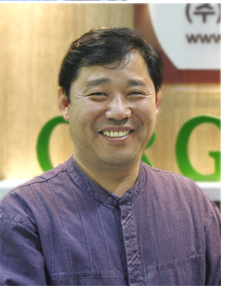 CEO  Rake Choi
■ Awards

Dec  2015    Won the “Environmental protection contribution”
May 2014    Won the Republic of Korea Consumer culture award [Eco-Friendly Part]
Sep  2012    Nominated Green product of 2012 year : 
                     -To the Nature Eco-Friendly scrubber, To the Nature Multi-use cleaner
Dec  2011    Won the 7th Republic of Korea Environmental ceremony Eco-friendly Protection awards
Sep  2011    Nominated Green product of 2011 year 
                     -To the Nature Eco-friendly Parchment paper
July  2010    Won the bronze prize for ‘1st organic manufacture goods show’ : 
                   -To the Nature Organic mask pack with rice bran’
Mar  2009    Won the ‘7th Korean green-energy best company Award’-Goods section 
                   -To the Nature Eco-friendly parchment paper’ with biodegradable plastic saw blad
www.chharmony.com
Organization Chart
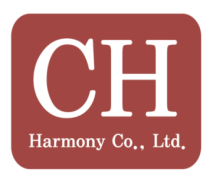 CH Harmony
Management
Planning Division
Marketing Division
Production
Division
Logistics
Division
Quality Control
Division
R&D
Division
Warehouse
Management
Dept.
General Affairs
Dept.
Cosmetic Production Dept.
Accounting
Dept
Distribution
Dept.
Household goods
Production
Dept.
Global Marketing
Dept.
On-Line Marketing Dept.
CS Dept.
Design Dept.
www.chharmony.com
About CH Harmony Brand
Company
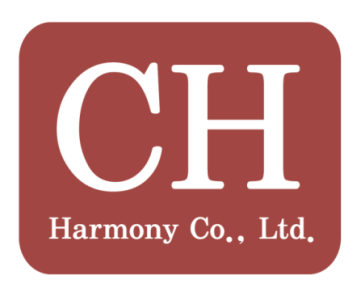 Organic Cosmetics
Household goods
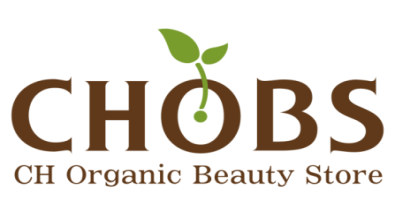 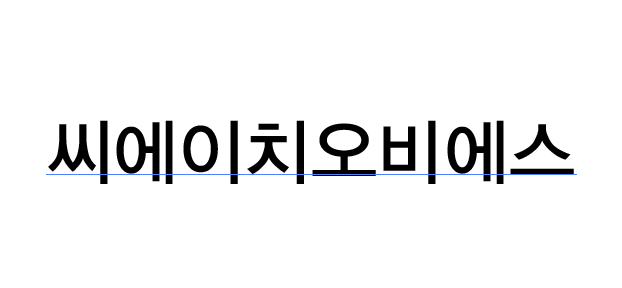 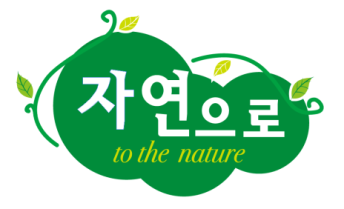 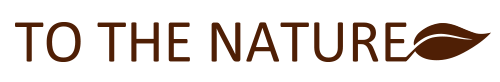 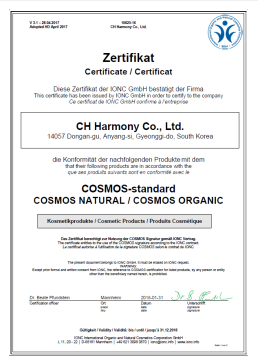 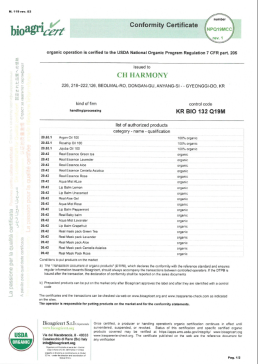 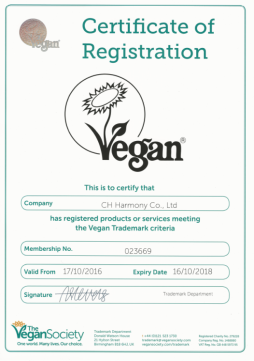 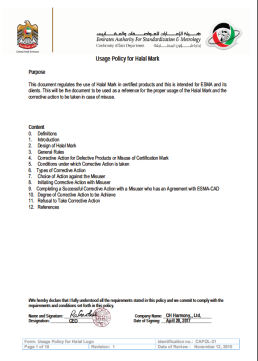 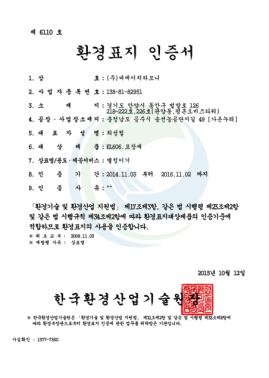 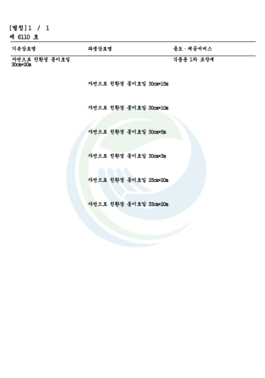 Vegan
Society
BDIH COSMOS-ORGANIC/NATURAL
USDA-NOP
HALAL
(Esma, UAE)
Certificate of Korea Eco-Label
www.chharmony.com
Business Area
Main Concept
Bio-degradable in the atmosphere, soil and water in their natural state
 Using natural ingredients derived from nature
 Easily recyclable containers and packaging materials
 Eco-friendly production methods containing our will and efforts
 Evaluation of the entire process of creation and extinction of the goods on the basis of 
  safety and Eco-friendliness
Trading
Eco-Friendly
Exporting ‘To the nature’ eco-friendly products 
    and other goods
Sourcing and importing cosmetics, health 
    supplement, and so on
Distribute eco-friendly products at the on & off 
    line market
Researching living goods made of biodegradable plastic
Development
Manufacture
Development of niche market through multiple channels
Research & development for the low carbon campaign 
    and climate change
Manufacturing organic cosmetics
Organic cosmetics through OEM / ODM
www.chharmony.com
Competitiveness of CH Harmony
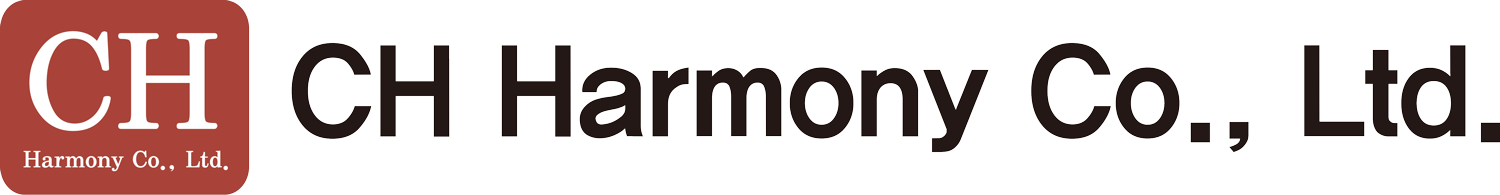 Company that considers not only health but also the environment
Main Concept
Bio-degradable in the atmosphere, soil and water in their natural state
 Using natural ingredients derived from nature
 Easily recyclable containers and packaging materials
 Eco-friendly production methods containing our will and efforts
 Evaluation of the entire process of creation and extinction of the goods on the 
  basis of safety and Eco-friendliness
◆ Standard for development, production 
    and handling of the products 
    on the basis of nature.
www.chharmony.com
Manufacture factory
◆ Factory Introduction
■ Company specializing in R&D, Manufacturing pure nature & organic cosmetics
■ The facility confirmed to CGMP(ISO 22716)
◆ Factory Information (C   Cosmetics manufacturers :20433)
◆ Production Equipment
■ Factory site  area                     ■ Manufacturing facility area  
■ Additional facilities area            ■ Factory construction area
■ Main item : Organic cosmetics    ■ Main raw materials : Organic raw materials
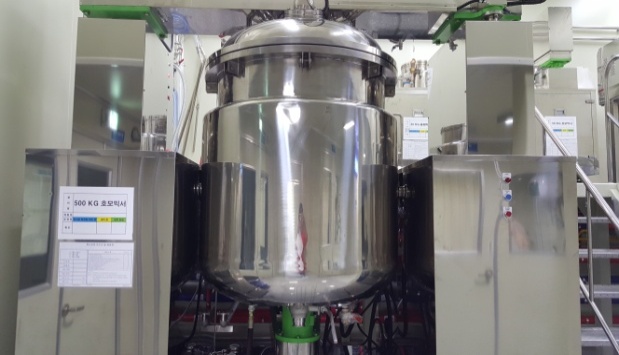 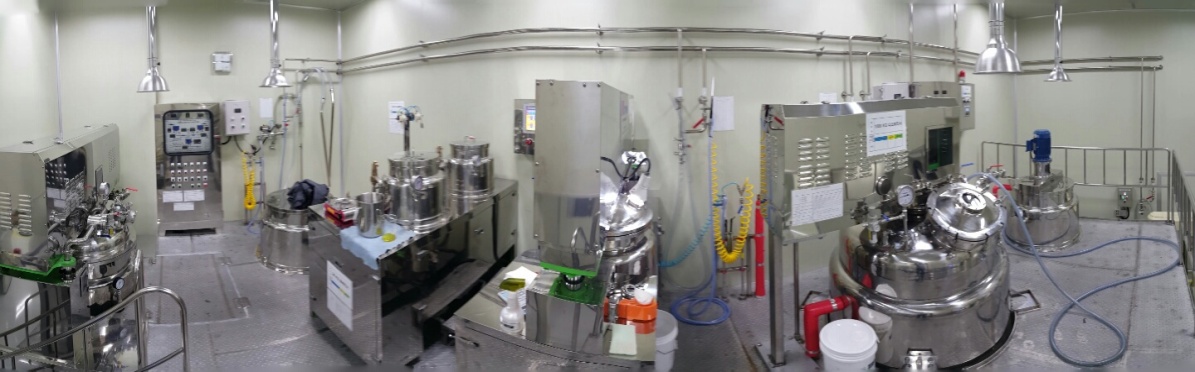 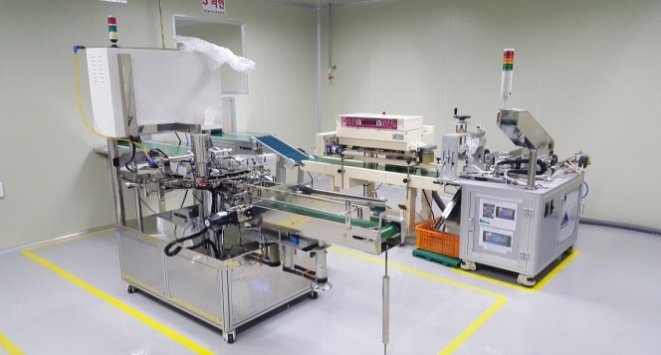 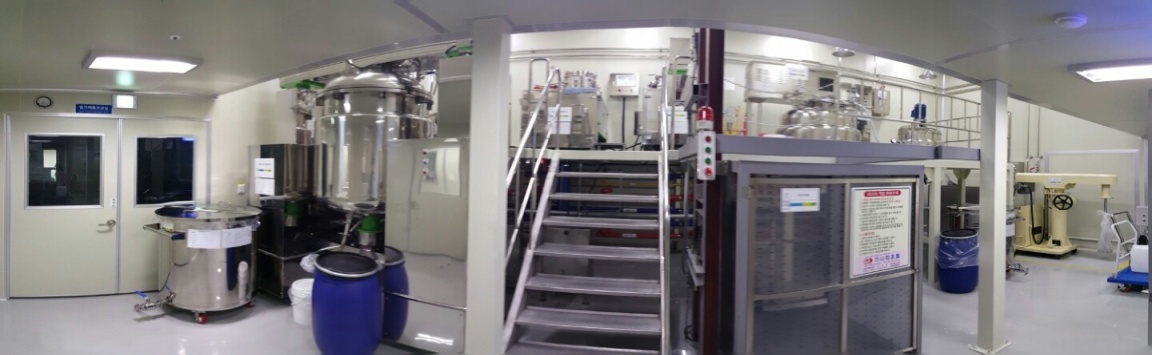 www.chharmony.com
R & D
◆ Organic  Cosmetics R & D Center
Producing cosmetic with no animal test and instead of using chemical ingredients, we produce 
with high quality of organic and natural ingredients.
It makes your skin which exposed to chemicals, fundamentally stronger with scientific solution,
And keeps your skin healthy by using mostly plant ingredients.
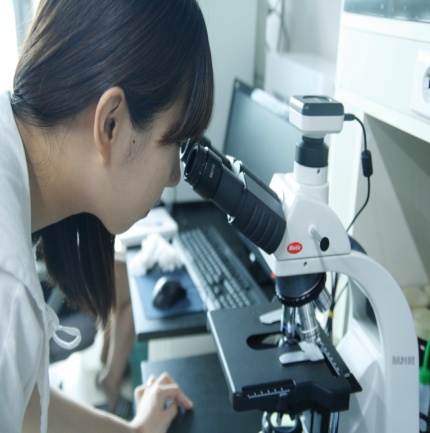 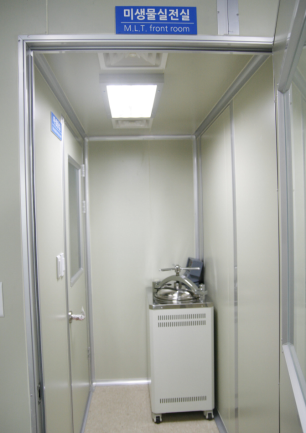 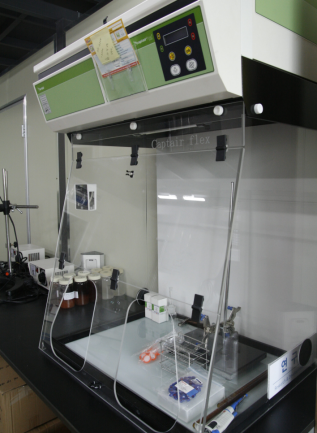 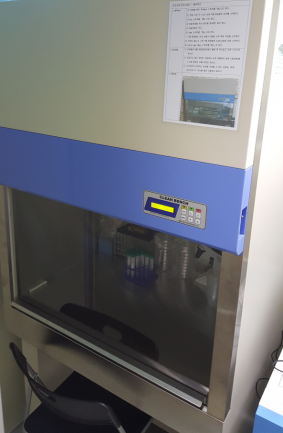 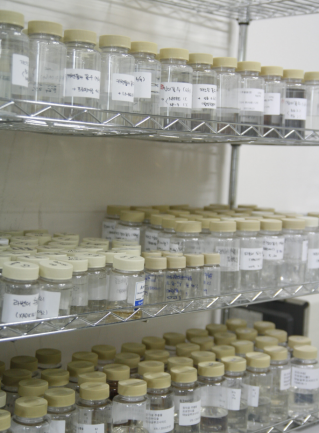 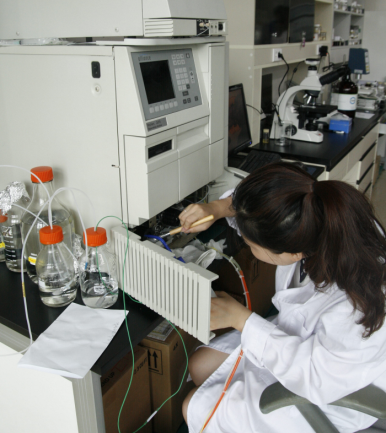 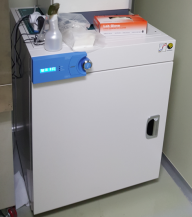 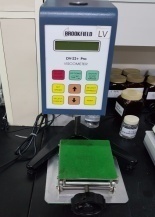 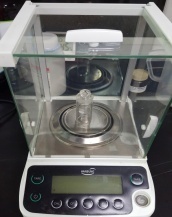 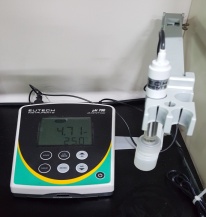 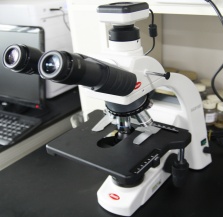 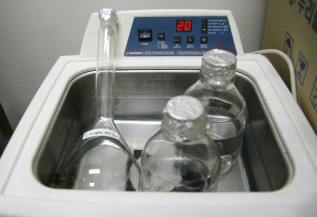 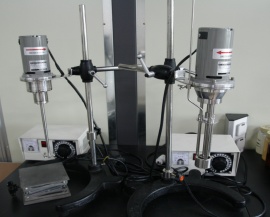 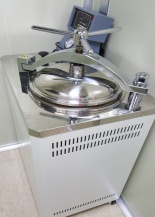 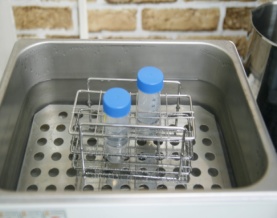 www.chharmony.com
Products
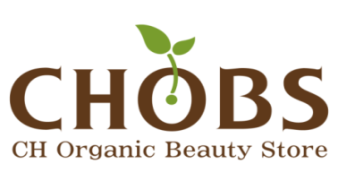 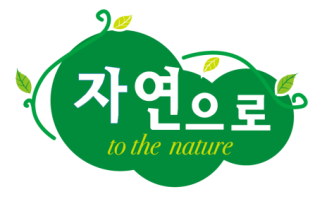 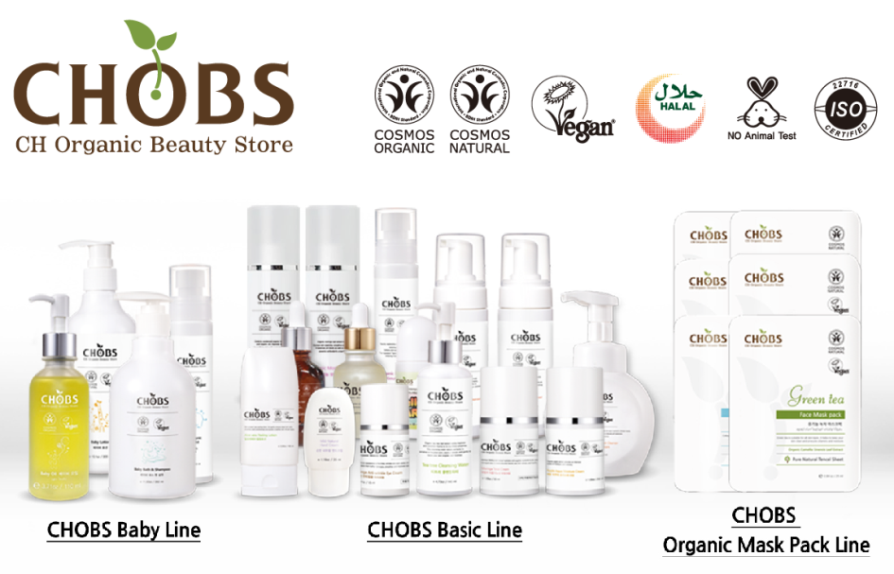 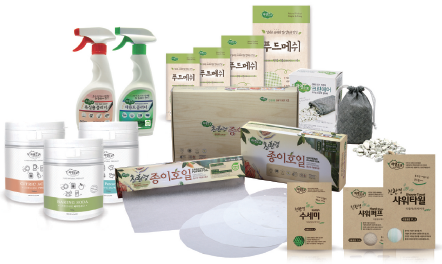 º Baby Line (7 kinds) -Baby Bath&Shampoo, Baby Oil, Baby Lotion, Organic baby Body mist, Bubble Hand Wash, Barumi, Baby balm
º Parchment Paper – Roll type, For Steaming, 
                                     For frying pan
º Basic Line(22 kinds) – Apple bubble Cleanser, Tea tree Cleanser Water, Aloe vera peeling Lotion, Oriental Herb Secret Cleanser150ml / 300ml, Feminine Cleansing Wipes, Organic Rosemary mist, Organic Aqua Mist(Aloe, Ravender, Rose), Moringa Toner, Moringa Lotion, Real Organic Aloe Gel , Apple aqua cream, Moringa Total cream, Moringa anti-aging eye cream, Mild Natural hand cream, Organic Centella Asiatica Serum, Lip balm(unscented, Peppermint, Lemon, Grape fruit)
º Silicone Food Mesh – Diameter 22cm, 24cm,
                                         28cm, 38cm
º PLA(Poly Lactic Acid) goods – Scrubber,
                                      Shower Towel, Shower Puff
º Organic Oil (7 kinds) –Organic Argan Treatment Oil, Real organic oil 100(30ml) 
  (Rosehip, Argan, Jojoba), Real organic oil 100(10ml)(Rosehip, Argan, Jojoba)
º Detergent – Multi purpose cleaner(2 kinds), 
   Citric Acid, Sodium Bicarbonate, Sodium Percarbonate
º Mask Pack Line(10 kinds) – Organic Mask Pack(Aloe, Collagen, Rice-bran, Lemon, Green Tea, Rose), Real Organic Mask Pack(Aloe, Centella Asiatica, Rose, Rosemary)
º And so on – 100% Natural zeolite(air purifier), 
                         Hair Color Cream(3 kinds)
www.chharmony.com
Products
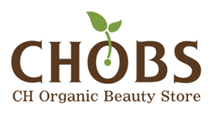 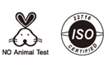 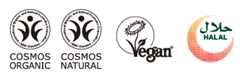 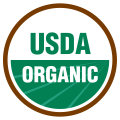 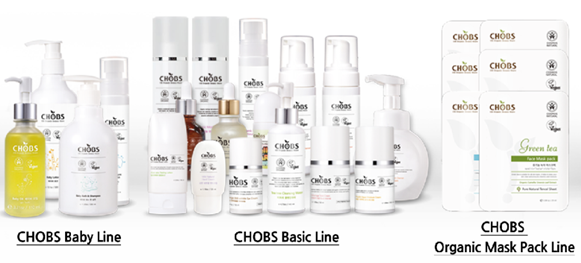 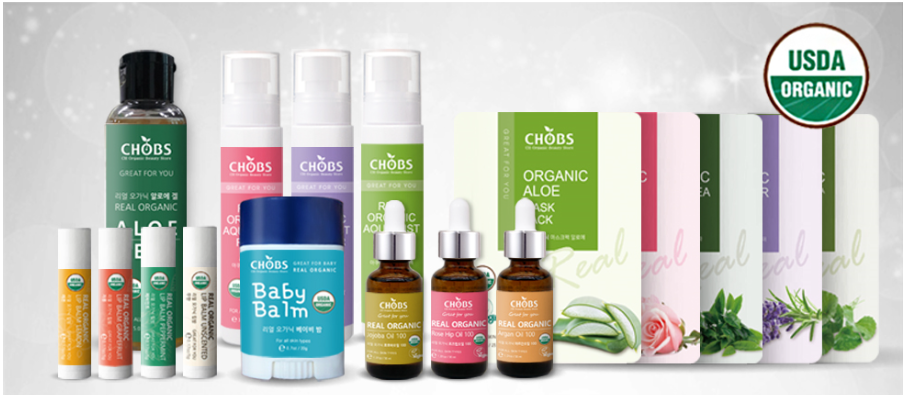 º Baby Line (7 kinds) -Baby Bath&Shampoo, Baby Oil, Baby Lotion, Organic baby Body mist, Bubble Hand Wash, Barumi, Baby balm
º Basic Line(14 kinds) – Apple bubble Cleanser, Tea tree Cleanser Water, Aloe vera peeling Lotion, Oriental Herb Secret  
                        Cleanser150ml / 300ml , Feminine Cleansing Wipes, Organic Rosemary mist, Organic Aqua Mist(Aloe, Ravender, Rose)
                        Organic Moringa Toner, Moringa Lotion, Real Organic Aloe Gel , Apple aqua cream, Moringa Total cream, 
                        Moringa anti-aging eye cream, Mild Natural hand cream, Organic Centella 
                        Asiatica Serum, Lip balm(unscented, Peppermint, Lemon, Grape fruit)
º Organic Oil (7 kinds) –Organic Argan Treatment Oil, Real organic oil 100(30ml)(Rosehip, Argan, Jojoba), 
                        Real organic oil 100(10ml)(Rosehip, Argan, Jojoba)
º Mask Pack Line(6 kinds) – Organic Mask Pack(Aloe, Collagen, Rice-bran, Lemon, Green Tea, Rose), 
                        Real Organic Mask Pack(Aloe, Centella Asiatica, Rose, Rosemary)
[Green Letters : CHOBS of certified USDA-NOP]
www.chharmony.com
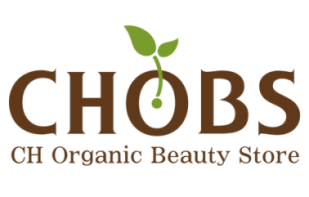 Baby Bath&Shampoo
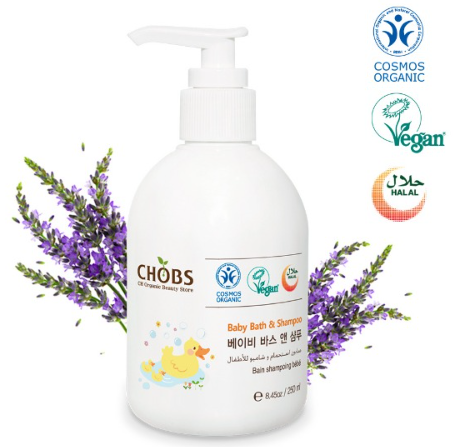 www.chharmony.com
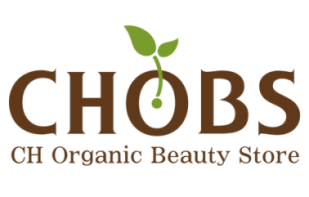 Baby Oil
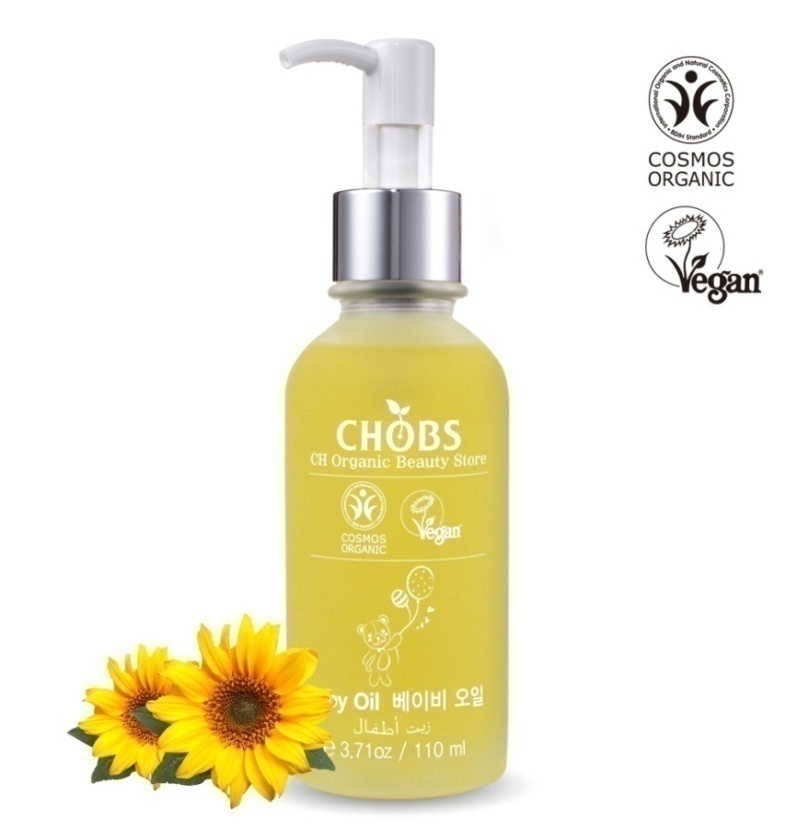 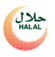 www.chharmony.com
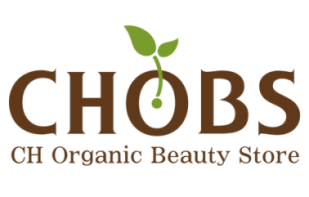 Real Organic Baby balm
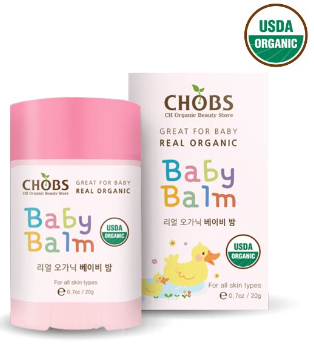 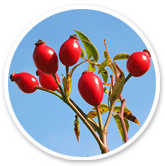 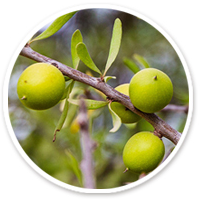 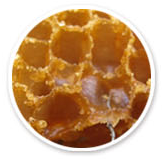 Organic Beeswax
.
Organic Argan oil
Organic Rosehip oil
www.chharmony.com
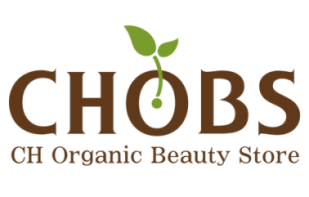 Baby Lotion
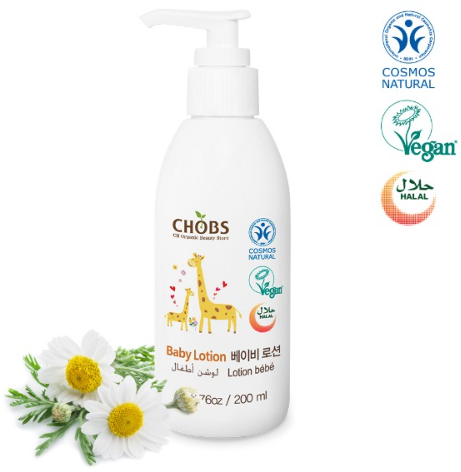 www.chharmony.com
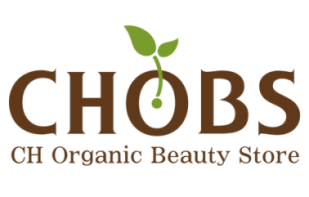 Bubble Hand wash
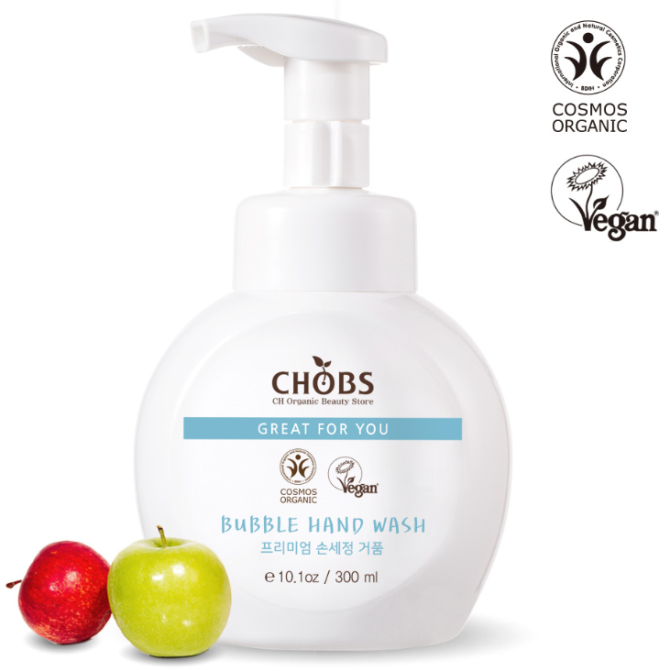 www.chharmony.com
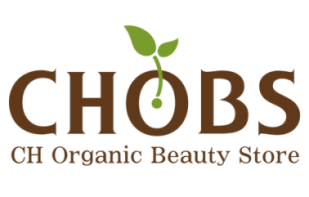 Organic Hello Barumi
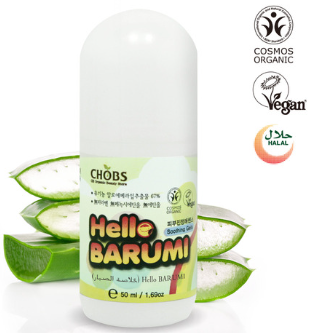 www.chharmony.com
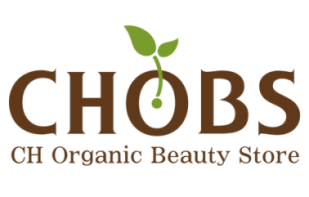 Apple bubble Cleanser
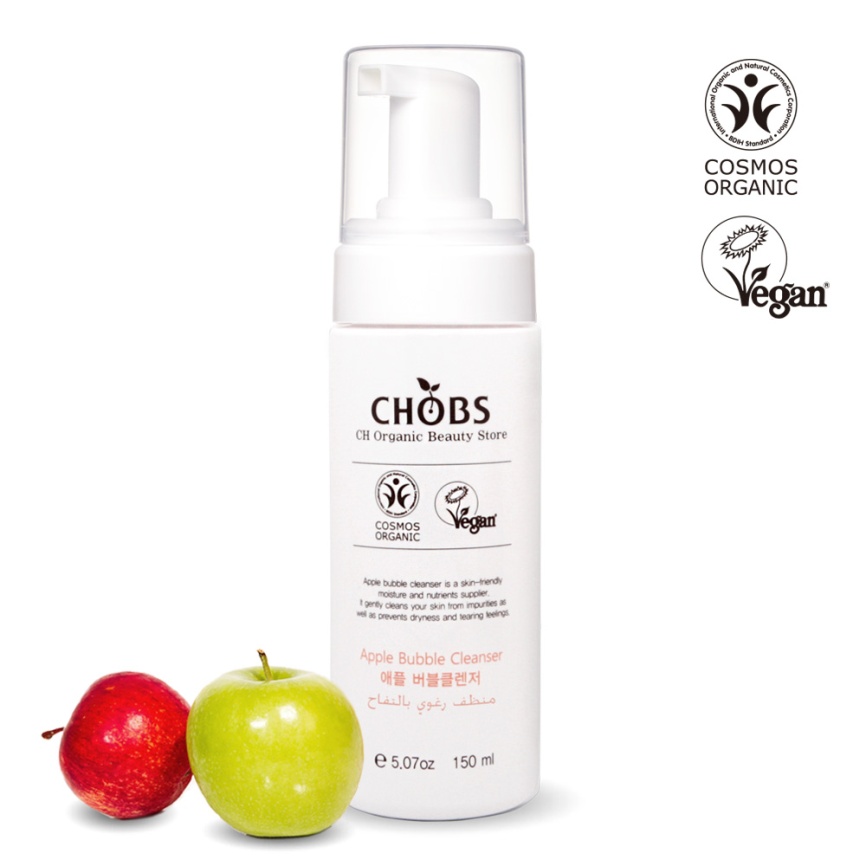 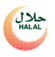 www.chharmony.com
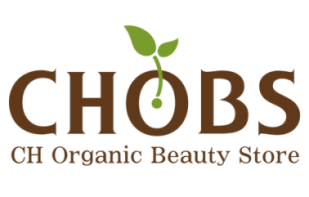 Tea tree Cleanser Water
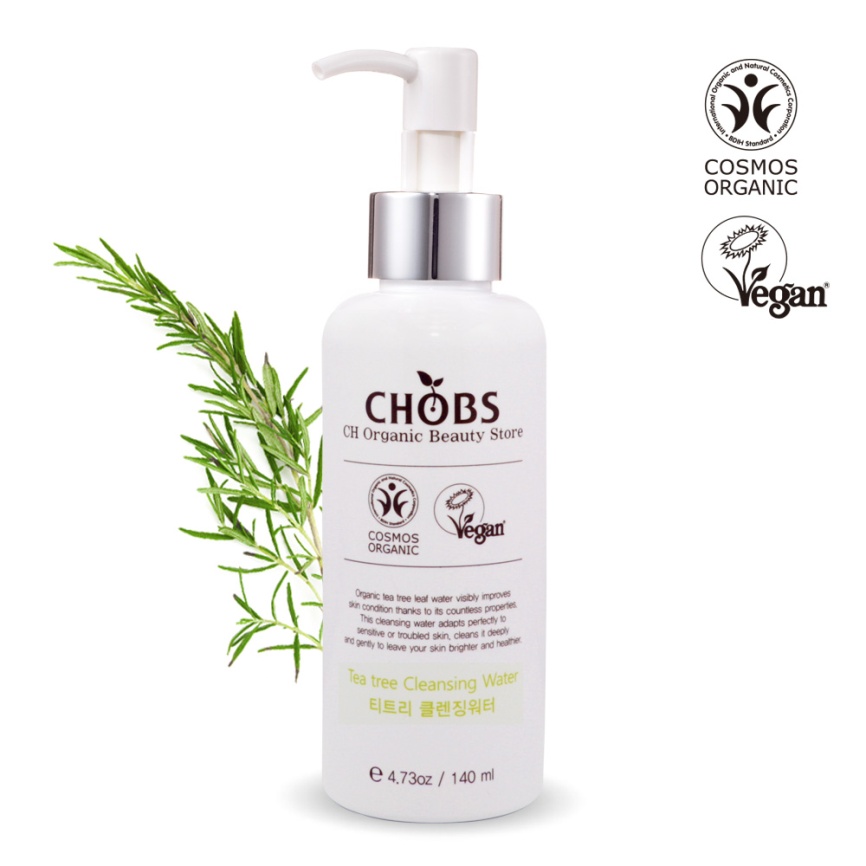 www.chharmony.com
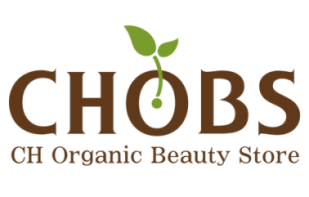 Oriental Herb Secret Cleanser
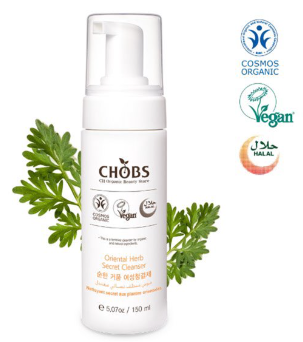 www.chharmony.com
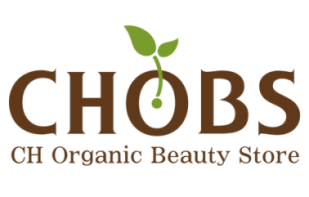 Feminine Cleansing Wipes
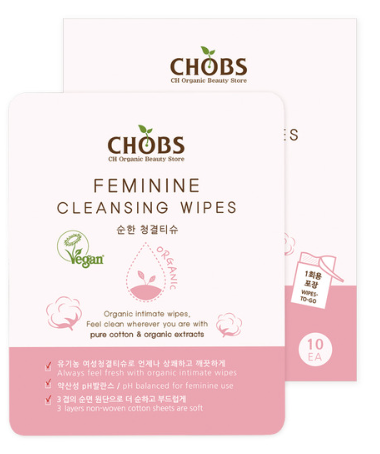 www.chharmony.com
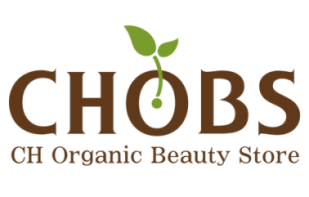 Aloe Vera Peeling Lotion
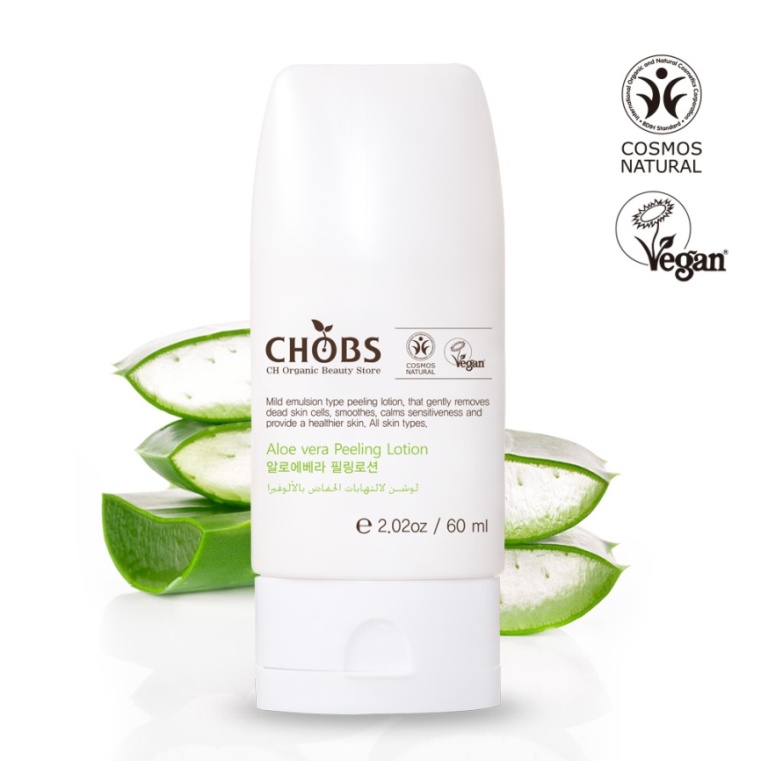 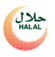 www.chharmony.com
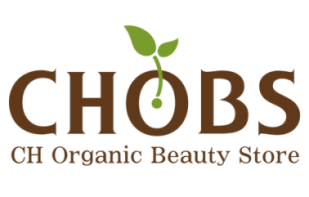 Organic Rosemary mist
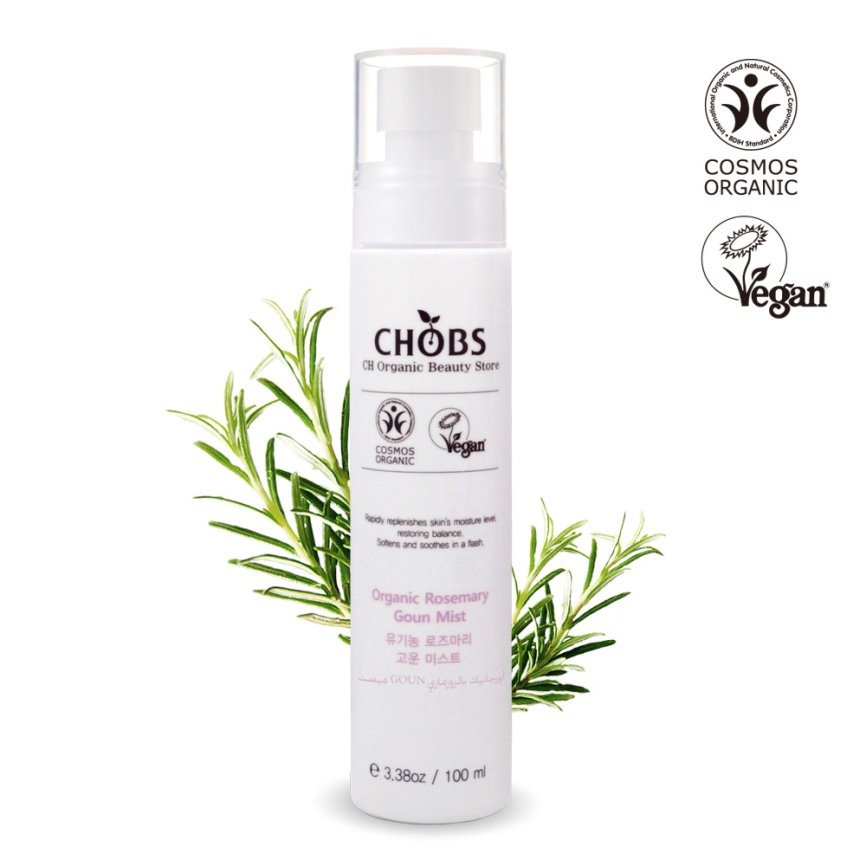 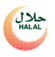 www.chharmony.com
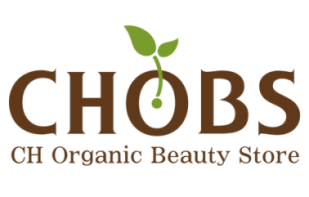 Organic Moringa Toner
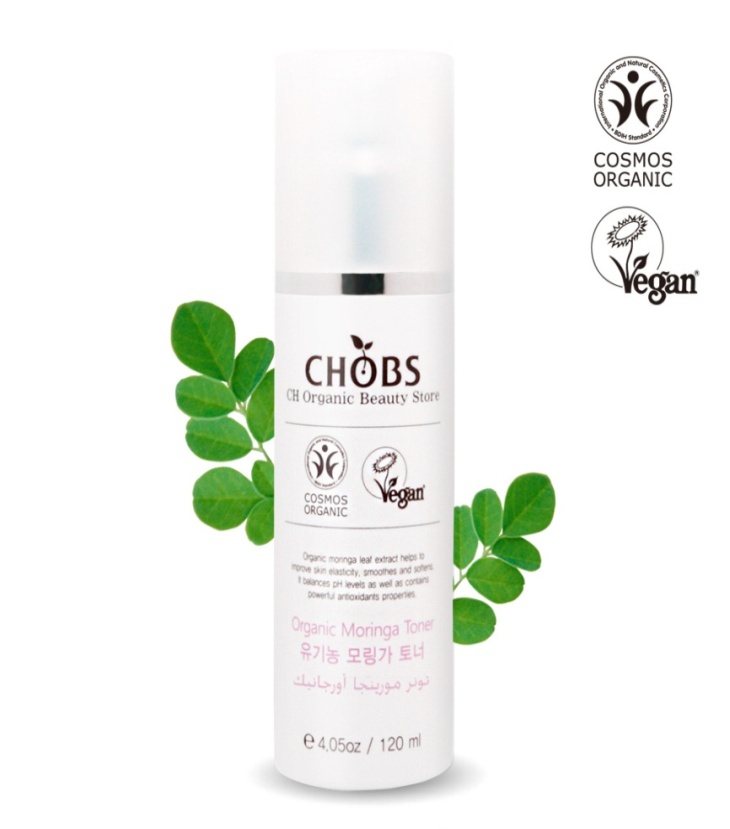 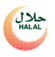 www.chharmony.com
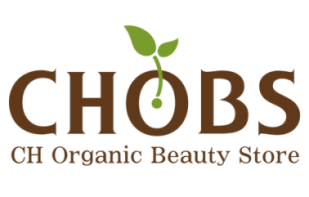 Moringa Lotion
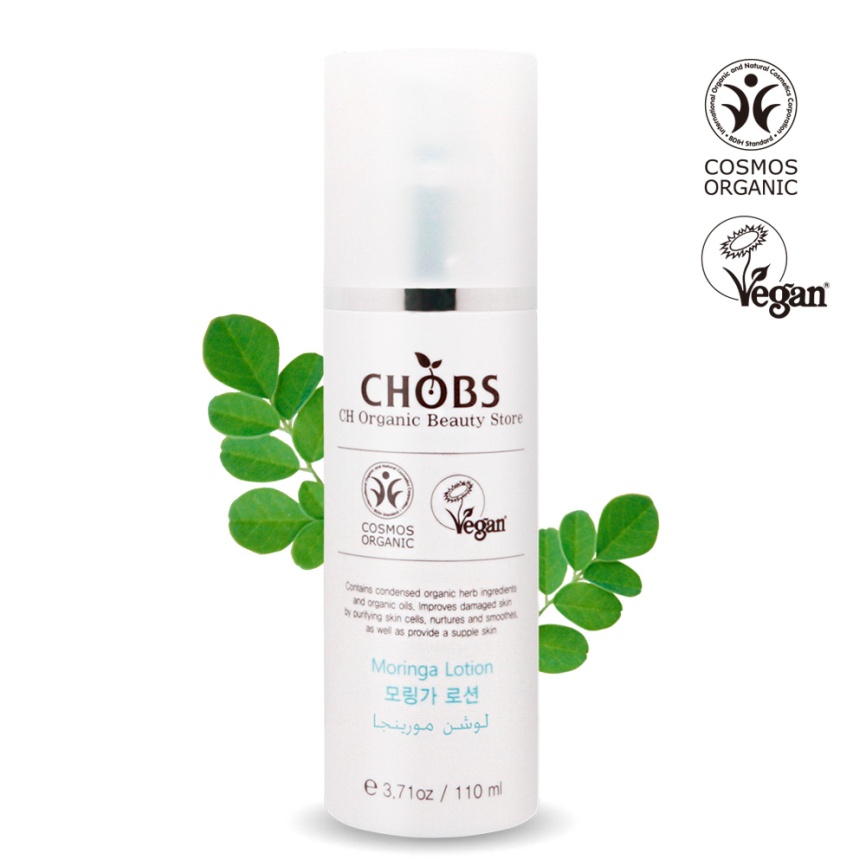 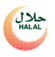 www.chharmony.com
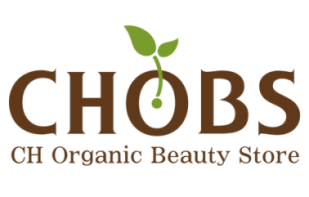 Organic Centella Asiatica Serum
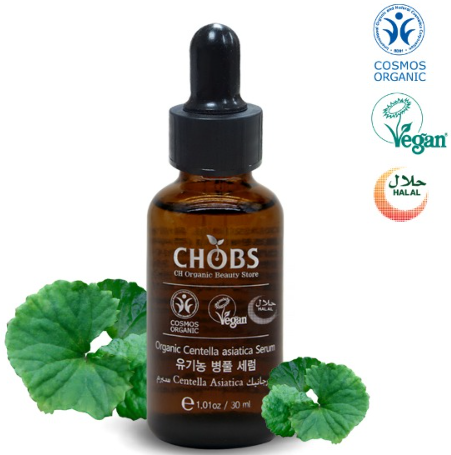 www.chharmony.com
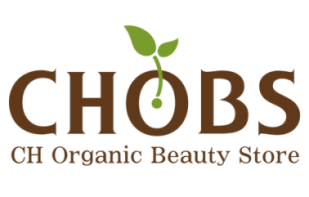 Organic Argan Treatment Oil
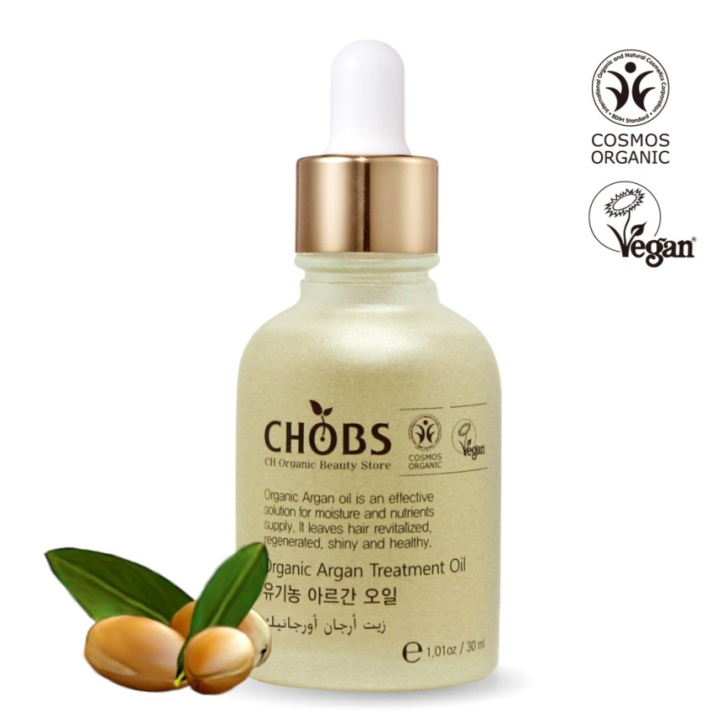 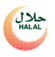 www.chharmony.com
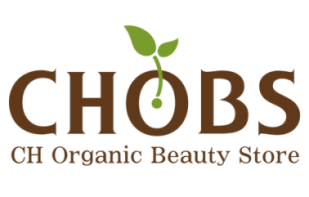 Apple aqua cream
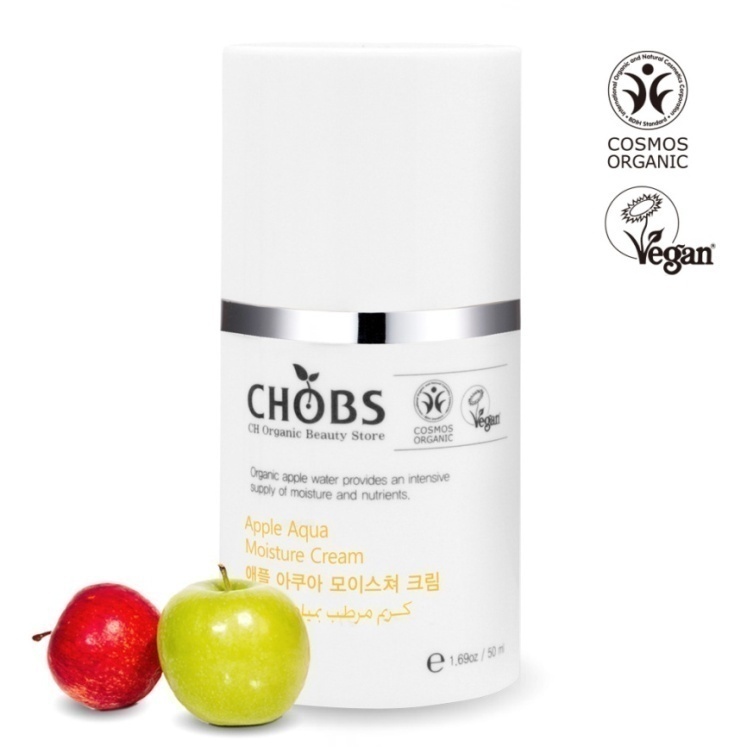 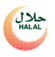 www.chharmony.com
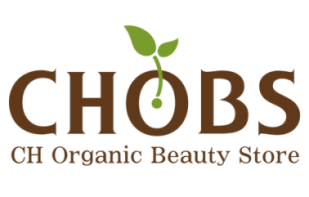 Moringa Total cream
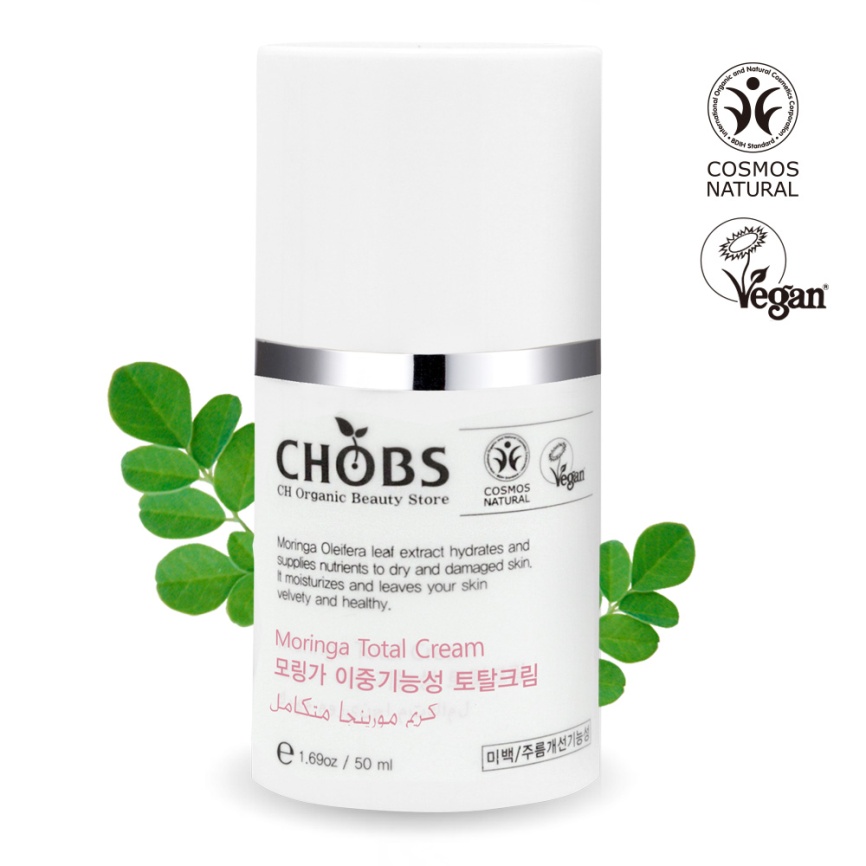 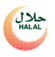 www.chharmony.com
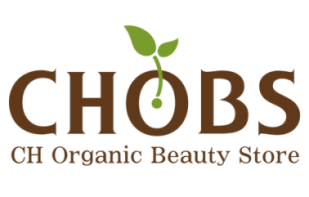 Moringa anti-aging eye cream
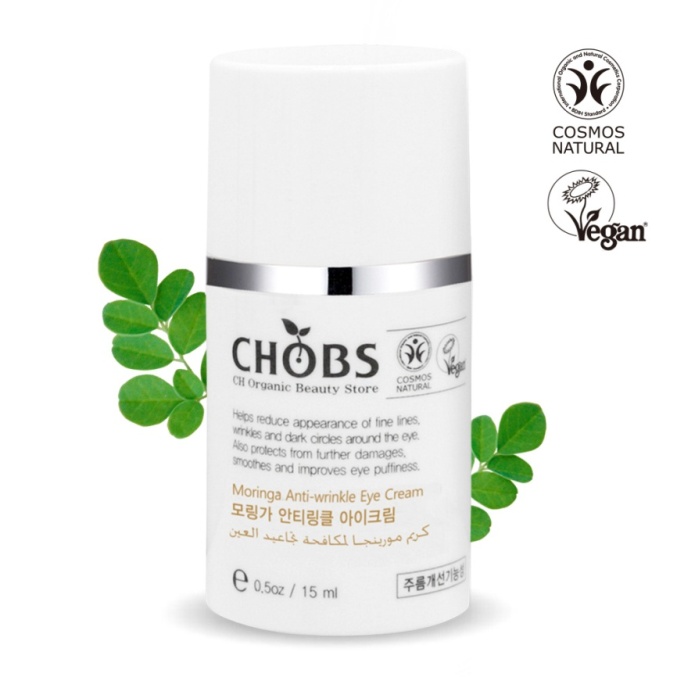 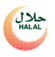 www.chharmony.com
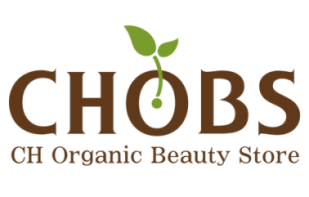 Mild hand cream
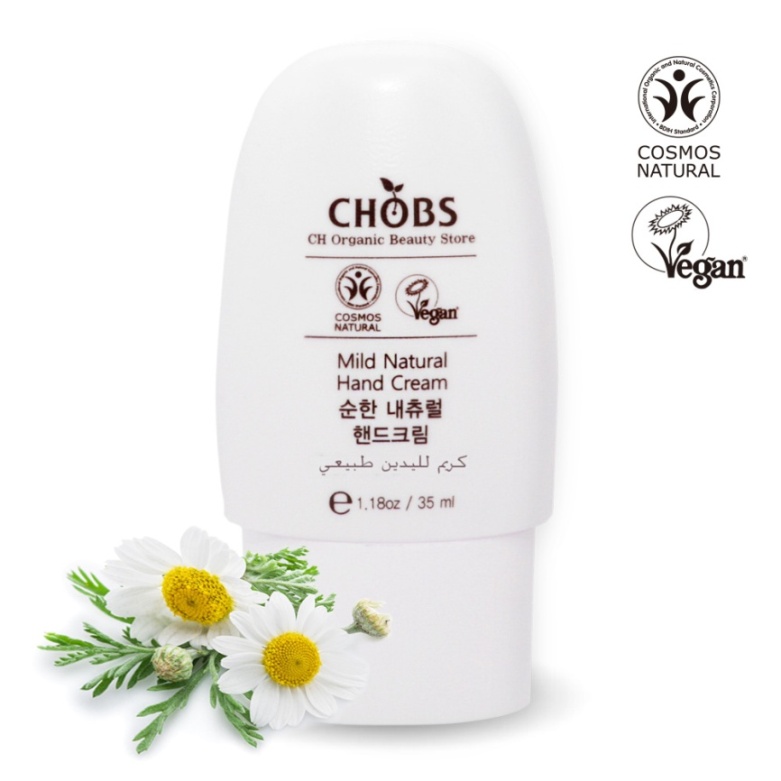 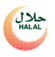 www.chharmony.com
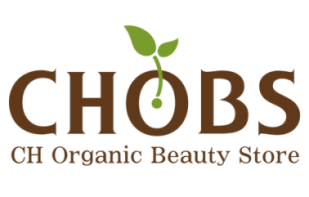 Organic Mask Pack
(Aloe, Green tea, Rice bran,
Collagen, Rose, Lemon)
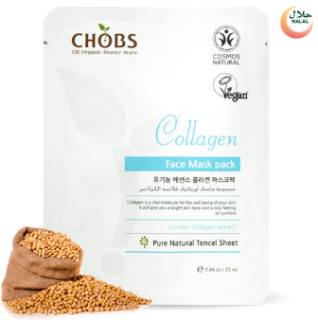 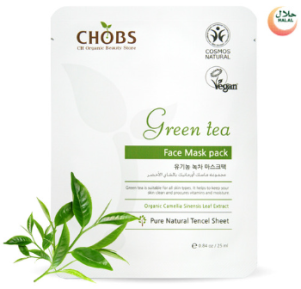 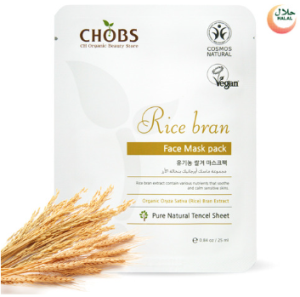 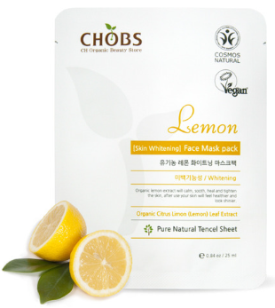 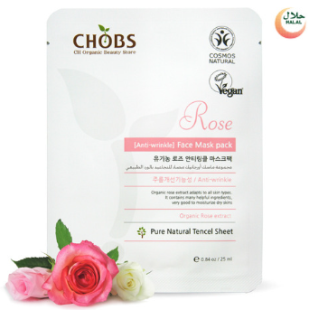 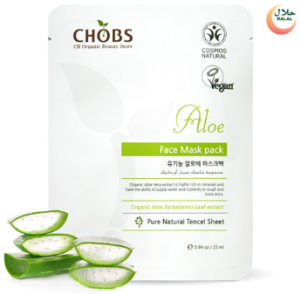 www.chharmony.com
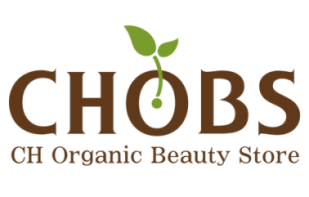 Real Organic Lip Balm
(Unscented, Peppermint, Grapefruit, Lemon)
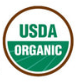 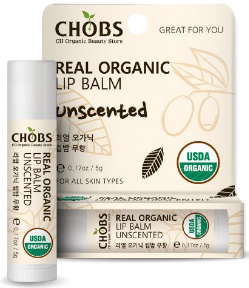 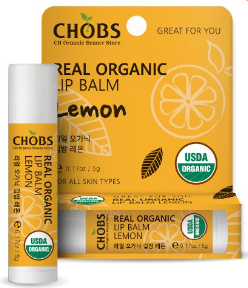 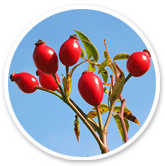 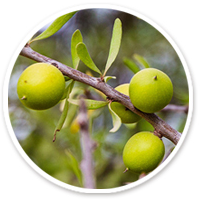 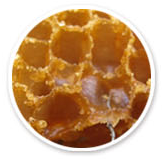 Organic Beeswax
.
Organic Argan oil
Organic Rosehip oil
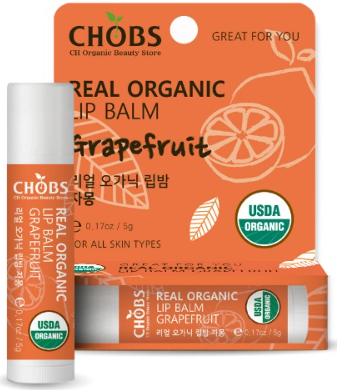 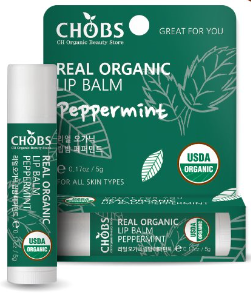 www.chharmony.com
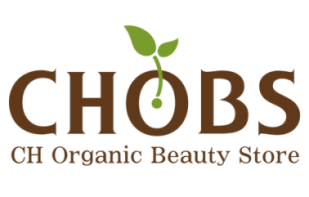 Real Organic Aloe Gel
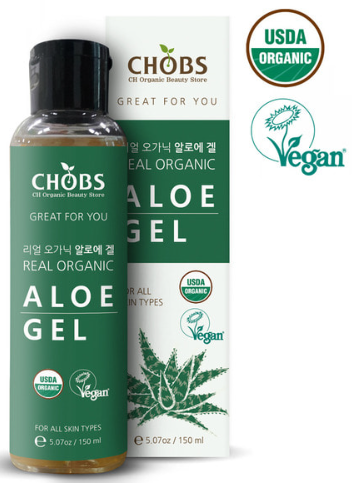 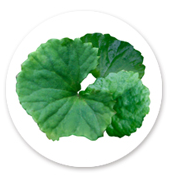 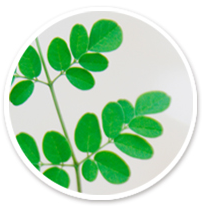 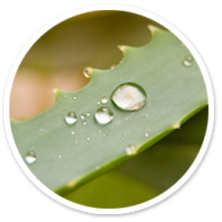 Organic Maculata Leaf Water
Organic moringa leaf
water
Organic Centella Asiatica Leaf Water
www.chharmony.com
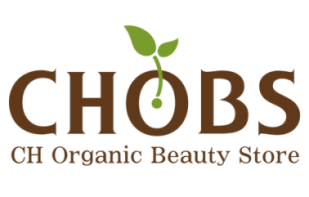 유기농 아쿠아 미스트
(알로에,라벤더,로즈)
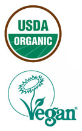 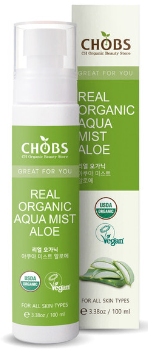 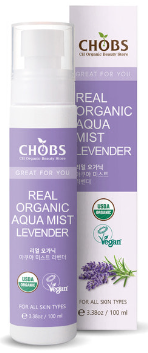 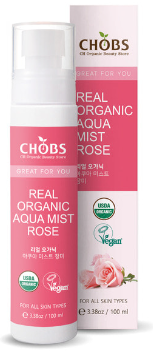 www.chharmony.com
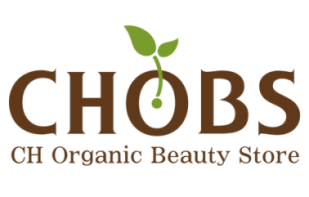 Organic Mask pack
(Centella Asiatica, Rose, Aloe, Lavender, Green Tea)
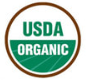 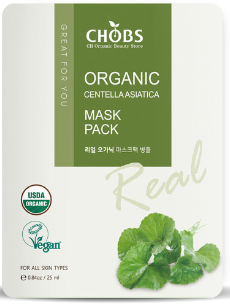 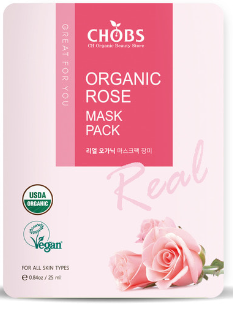 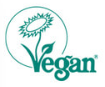 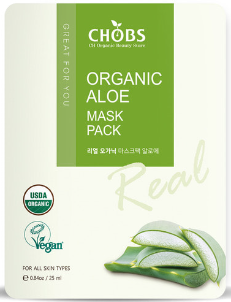 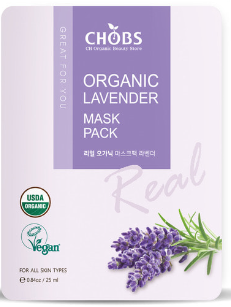 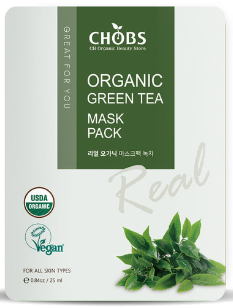 www.chharmony.com
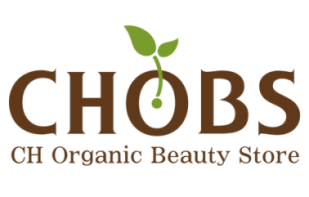 Real Organic Jojoba/Rosehip/Argan Oil 100
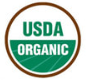 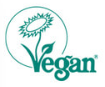 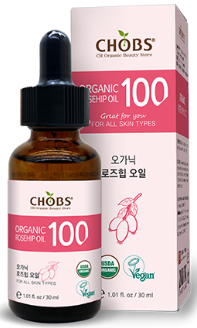 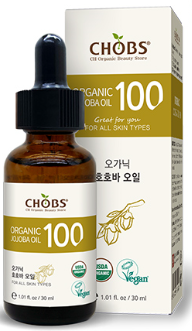 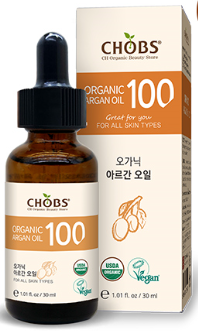 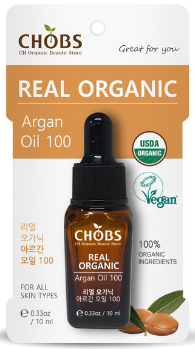 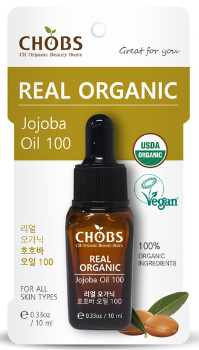 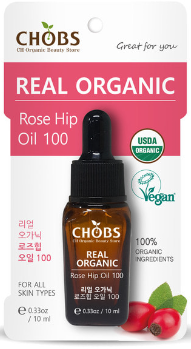 www.chharmony.com
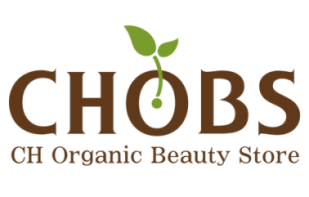 Shampoo By Nature
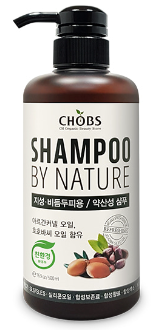 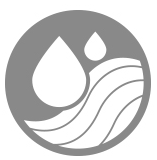 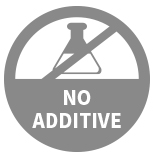 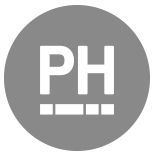 www.chharmony.com
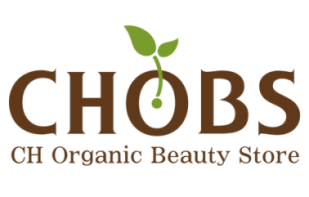 Treatment By Nature
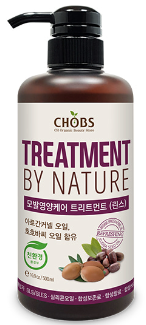 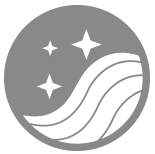 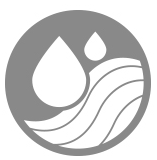 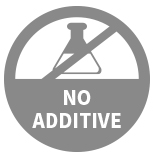 www.chharmony.com
Products
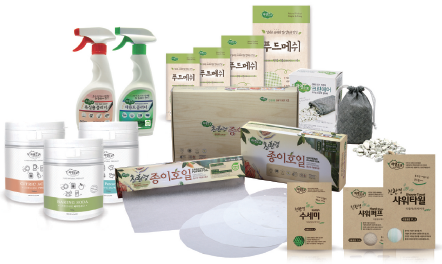 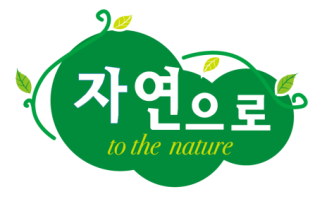 º Parchment Paper – Roll type, For Steaming, For frying pan
º Silicone Food Mesh – Diameter 22cm, 24cm, 28cm, 38cm
º PLA(Poly Lactic Acid) goods – Scrubber, Shower Towel, Shower Puff
º Detergent – Multi purpose cleanser(2 kinds),  Citric Acid, Sodium Bicarbonate, Sodium Percarbonate
º And so on – 100% Natural zeolite(air purifier), Hair Color Cream(3 kinds)
www.chharmony.com
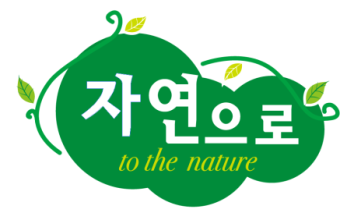 Cooking Parchment Paper
(Roll Type/Steaming/
frying pan/ Air fryer)
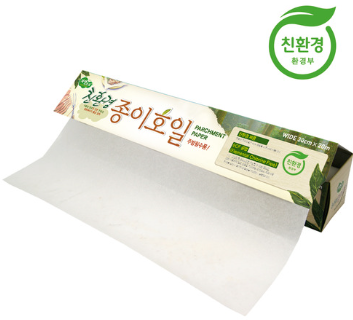 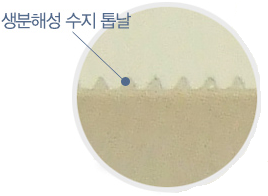 PLA saw blade
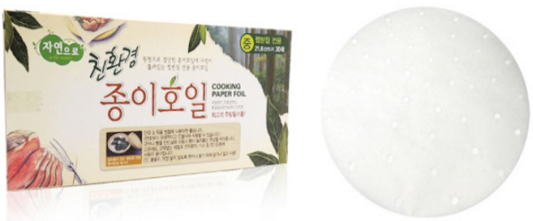 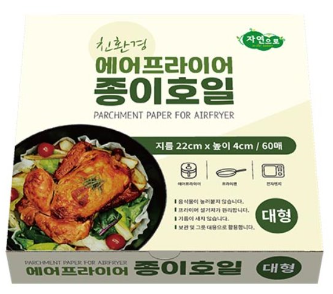 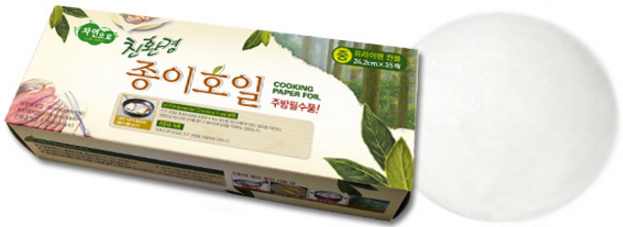 www.chharmony.com
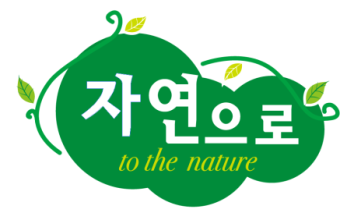 Silicone Food Mesh
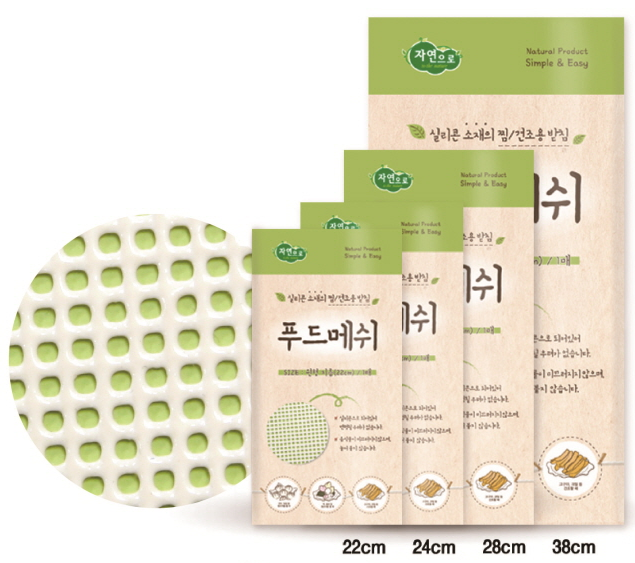 www.chharmony.com
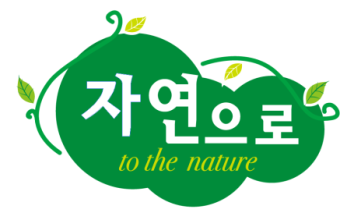 PLA(Poly Lactic Acid) goods
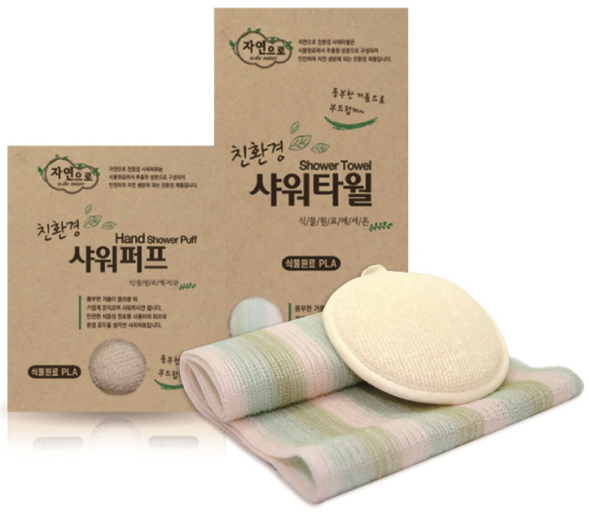 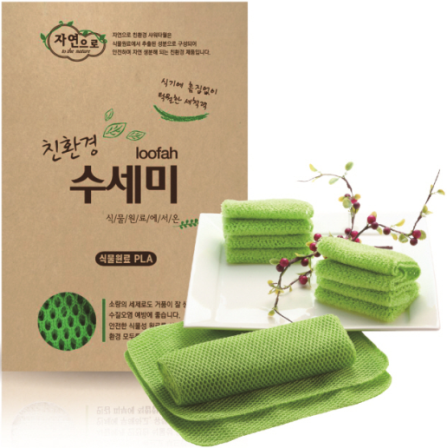 www.chharmony.com
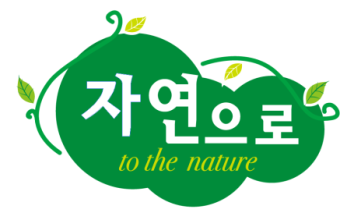 Eco Friendly Detergent
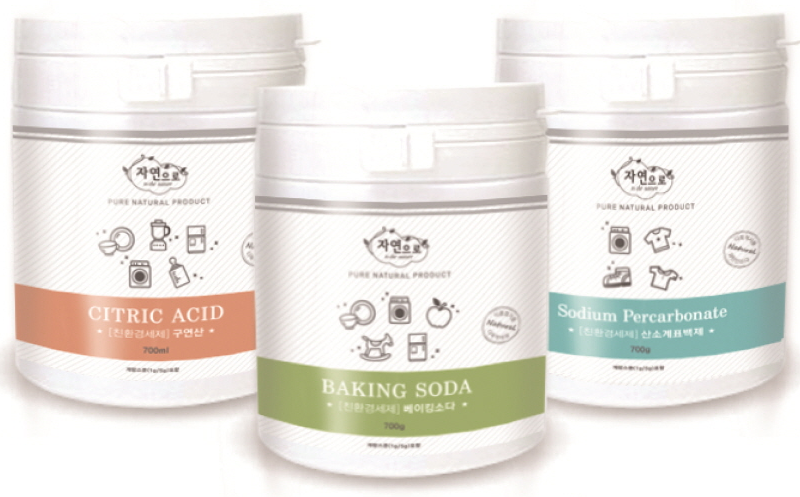 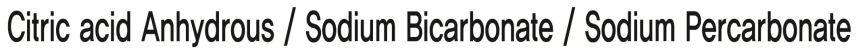 www.chharmony.com
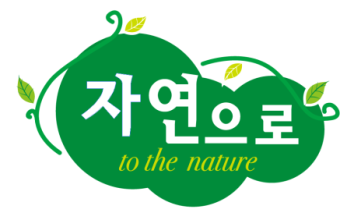 Natural Zeolite for air Cleanser
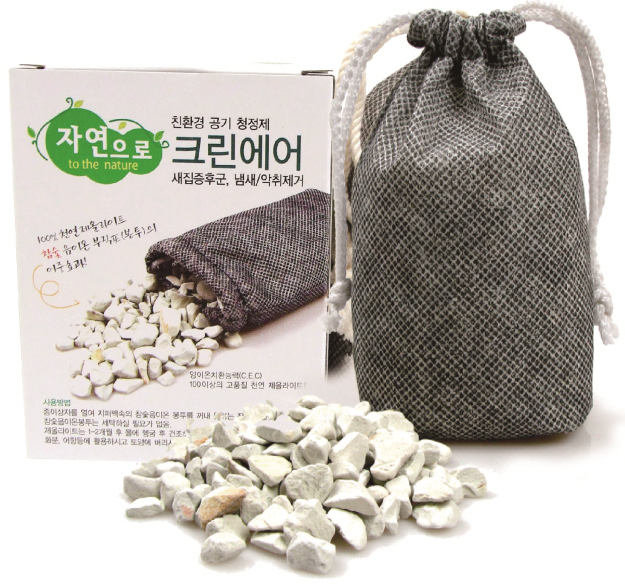 www.chharmony.com
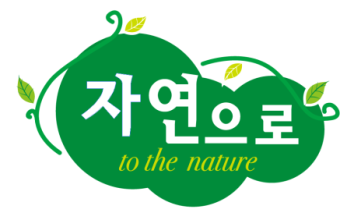 Multi-Purpose Cleaner
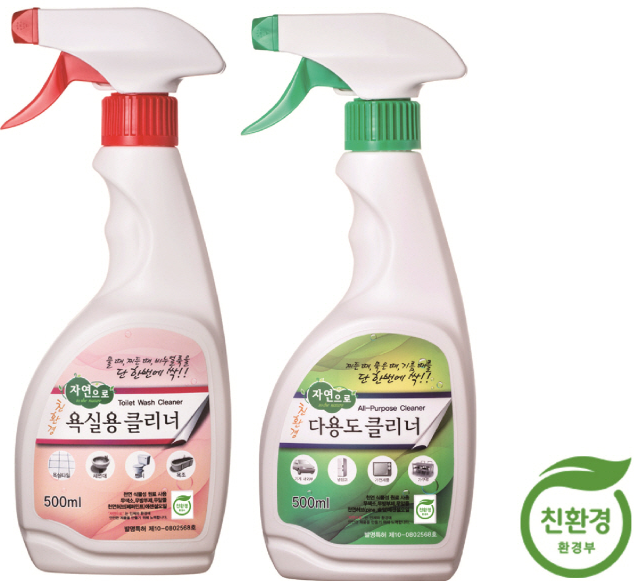 www.chharmony.com
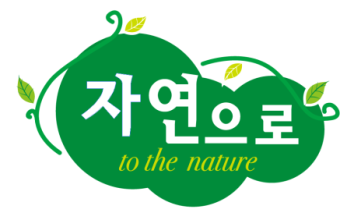 Hair Color Cream
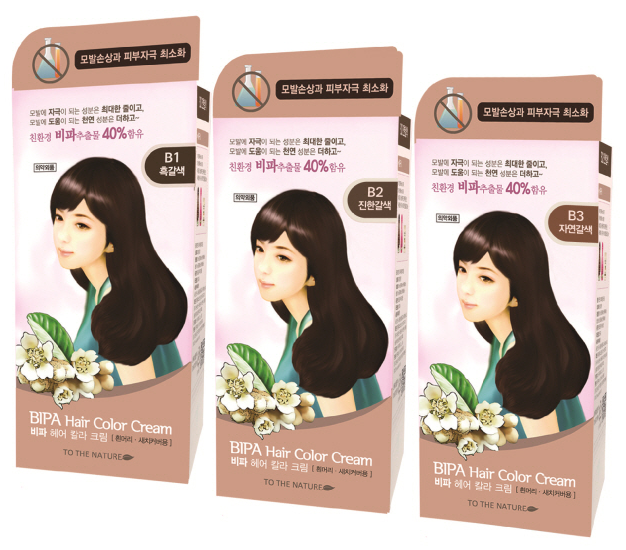 www.chharmony.com
THANK YOU
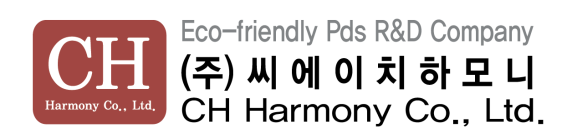 www.chharmony.com